CUSTOMIZABLE
BOARD DECK TEMPLATES
BUILT SPECIFICALLY FOR
SEED-STAGE STARTUPS
HOW TO USE THIS RESOURCE
SAVE TIME, COMMUNICATE BETTER,
GET MORE DONE WITH YOUR BOARD.


The Use Case: Seed-Stage Board Meetings
These are intended for use at the seed stage, when there’s little data, few or no design resources, and no history with your board directors.

The Goal: Stepping Up Your Board Game
Even at the seed stage, we believe it’s important to establish a board cadence. In doing so, you operate more professionally and strategically, you prepare for later stages when boards are required, and you get more from seed investors who can help you and champion your cause.
HOW TO USE THIS RESOURCE
The Options: Multiple Ways to Communicate
In some cases, we’ve included multiple ways to present the same information. These are clearly marked with icons like these:




The Commentary: Pointers from the Partners
As needed, we’ve included some comments from the NextView team.
Look for the icons like this:
1
2
BEFORE, DURING, & AFTER
SEND YOUR DECK IN ADVANCE
The 75% or more of your actual meeting should be about discussion and solving problems – not merely updating investors. Send your deck a couple days in advance so all directors can see the data and get initial context. This lets you dive into a more productive discussion, following a brief section of housekeeping and recapping the slides during the meeting.
Additionally, design should be professional, but don’t agonize over beauty. Send as a PDF to preserve your fonts and layout.
FOCUS ON 2-3 MAJOR ISSUES
At first, immediately following your seed fundraise, most discussion will be about product direction and key hires. There may also be some early Series A commentary (which won’t be revisited until before your next fundraise process.)
Other major topics to discuss:
Go-to-market plans/tests
Product/market fit data
Setting/reviewing milestones
Asking for/receiving help
WHAT ARE THE ACTION ITEMS?
Good board directors don’t merely hear your updates, poke and prod, then go about their days. They should be used to remove barriers, make intros, suggest solutions, and meet 1:1 where specific expertise or deeper discussion can be useful. 
Ensure everyone knows what they’re responsible for delivering and when.
Additionally, if you’re entering your first board meeting, be sure you come away with a set cadence for the first 6-9 months of board meetings.
BEFORE THE MEETING
DURING THE MEETING
AFTER THE MEETING
TEMPLATE 1 of 2
FULL SLIDE DECK
FOR BOARD MEETINGS HELD SHORTLY AFTER SEED FUNDRAISING
Template 1 of 2:
Full Slide Deck
YOUR LOGO
BOARD MEETING
MM.DD.YY
While you should feel free to use some unique branding and layout of your own, don’t spend tons of time designing and re-designing your board deck. The goal is clarity.
BRAND COLOR BAR
Template 1 of 2:
Full Slide Deck
YOUR LOGO
Agenda
Housekeeping
Progress Update
Financials
Team Update
Current Priorities
Key Concerns
How to think about these items::
QUICK UPDATES: Housekeeping / Financials / Team Updates - recurring and important updates MEDIUM: Progress Updates - since the last board meeting
LONG: Priorities & Goals - major items (bulk of meeting)
EXAMPLE HOUSEKEEPING
Any or all of these can appear in your Board Updates slides. These are important and recurring items, but they shouldn’t take up more than the first 30-60 minutes of the meeting.

Hiring
Current org chart, with openings and requests for help
Office & Logistics
Potential moves and cost (rent, $ per sq. ft., lease length)
Insurance, healthcare, legal & other service providers
Approval of Meeting Minutes (if in use)
Financials:
Cash out date and burn rate
409A valuation
Cap tables
Common/preferred stock dashboard
REMOVE THIS SLIDE
Template 1 of 2:
Full Slide Deck
Housekeeping
BRAND COLOR BAR
Template 1 of 2:
Full Slide Deck
YOUR LOGO
Housekeeping – General
Item
Context if needed

Item
Context if needed

Item
Context if needed
1. Meeting Minutes
Do we approve?

2. Signed Office Lease
$X per sq. ft.
Y desks
Help Wanted: N desks available to rent

3. Graphic Designers
Designing logo/brand ID
Intros Wanted
Illustrative Only – REMOVE THIS
Template 1 of 2:
Full Slide Deck
Progress Update
This next slide sets the tone for the meeting. You want to summarize the things that are going well and articulate a few key concerns. You’ll talk about everything later, but this helps surface a few major things to help focus the coming conversation.
BRAND COLOR BAR
Template 1 of 2:
Full Slide Deck
YOUR LOGO
Progress Update
Highlights:
Update
Context
Update
Context
Update
Context
Lowlights:
Update
Context
Update
Context
Update
Context
Template 1 of 2:
Full Slide Deck
Financials
BRAND COLOR BAR
Template 1 of 2:
Full Slide Deck
YOUR LOGO
Financials – Stock Option Grants
New Hire: (Name, Role)
X shares = Y%

Current Employee: (Name, Role)
X shares = Y%
Rationale (e.g. “Founding team member”)
Template 1 of 2:
Full Slide Deck
YOUR LOGO
Financials – Dashboard
Cash Balance: $N
Cash Out Date: MM/YY
Notable in (Month):
e.g. “Increase in payroll, rent, legal fees”
e.g. “Decrease in marketing spend: events, paid Facebook”
It’s often a good idea to put a note next to the Cash Balance or Cash Out Date lines that shares whether your burn is consistent with plan or you’re spending more/less aggressively.
Template 1 of 2:
Full Slide Deck
Team Update
BRAND COLOR BAR
Template 1 of 2:
Full Slide Deck
YOUR LOGO
Team Update
Amy
Co-Founder, CEO
Bob
Co-Founder, CTO
Matt
Lead Developer
Tracy
Web Developer
Jim
Sales/Marketing
(Next Hire)
UA Marketer
This can go in the front or back of the deck. I prefer front because it’s easier to get through quickly and focus the rest of the discussion on the 1-2 most important issues.
(Intern Hire)
Designer
Template 1 of 2:
Full Slide Deck
YOUR LOGO
Team Compensation
Typically, the board directors (and your first few employees) think about equity percentages. As you grow, however, compensation starts to reference share counts. After all, at the seed stage, the dollar amount is less meaningful than the percentages, which reverse at a later-stage startup earning revenue.
Template 1 of 2:
Full Slide Deck
Current Priorities
BRAND COLOR BAR
A NOTE ON CURRENT PRIORITIES
Your progress updates will be the most customized to your business. Rather than propose one generic layout, we’re showing three directionally correct layouts, each for a specific scenario:

A pre-launch startup.
A post-launch, pre-revenue consumer mobile startup.
An early-revenue SaaS startup.

These slides might be mainly text, mainly graphs, or a combination.
They also might be broken up across multiple slides.
The Following Slides Are Illustrative Only
REMOVE THIS SLIDE
PRE-LAUNCH EXAMPLE
REMOVE THIS SLIDE
YOUR LOGO
Product Roadmap
(Focus 1)
Description
Description
Description
Description
(Focus 2)
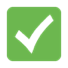 Description
Description
Description
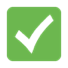 Description
Description
Description
(Focus 3)
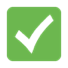 Description
Description
Description
May
June
July
Aug
Sept
Oct
To demo at the meeting: X update, Y update, Z update
In design/dev now: A update, B update, C update
Template 1 of 2:
Full Slide Deck
YOUR LOGO
User Personas
Likely Target Customers:
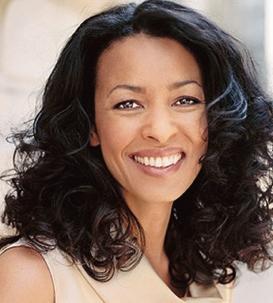 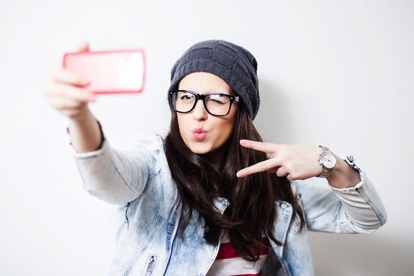 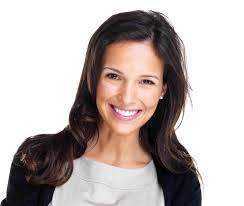 “Busy Betty”
Female (30s/40s), driven professional, values her time
Uses many apps to save time
Passive on social; active on blogs (lifestyle/hacks, business)
“Digital Dana”
Female & male (20s), young professional, time-waster
Serial app adopter/dropper (mostly entertainment)
Hyperactive on social media
“Casual Cara”
Female (30s/40s), primary driver is family, not career
Makes time for leisure (reading, watching, listening, apps, etc.)
Very active on Facebook only
Tests Planned (Next 3 Months)

Offline/Local (events + flyers) – nonscalable tactics to acquire first cohort & learn
Facebook + Instagram – multivariate testing of messaging + audience targeting
Lifestyle Blogger Outreach – built target list of 100 (5 in draft now; 3 published)
Google AdWords – targeting longtail keywords on specific brands, trends
Paid content placement – targeting lifestyle/fashion sites  blog post housed on optimized landing page
Early on, before you have a firm idea of who you’re targeting, you should form a few hypotheses which you then test. Once there’s traction, you can focus more resources on that user.
Template 1 of 2:
Full Slide Deck
YOUR LOGO
User Testing
Surveyed X User Prospects
(How we found them)
(What we hoped to learn)

Key Insights:
Logo (if B2B)
or Headshot (B2C)
Logo (if B2B)
or Headshot (B2C)
(Revealing Quote)
(Revealing Quote)
Logo (if B2B)
or Headshot (B2C)
Logo (if B2B)
or Headshot (B2C)
(Revealing Quote)
(Revealing Quote)
Template 1 of 2:
Full Slide Deck
YOUR LOGO
Takeaways & Action Items
We thought we were selling to X customer but now believe Y is a better target
(How you plan to prove/disprove this thesis)

Prioritizing X feature higher on product roadmap
(Why?)

Passionate responses to X, not Y
(Early hypotheses as to why)

X moved in the market which changes Y
(What was it? e.g. Facebook just launched XYZ)
These examples are generally the “so what?” moments from the previous slide. How has what you’ve learned thus far affected your approach to customers/GTM, product, or overall market or competitive landscape? Discuss with your board.
POST-LAUNCH/PRE-REVENUE CONSUMER MOBILE EXAMPLE
REMOVE THIS SLIDE
Template 1 of 2:
Full Slide Deck
YOUR LOGO
Growth
(KPI 1)
(KPI 2)
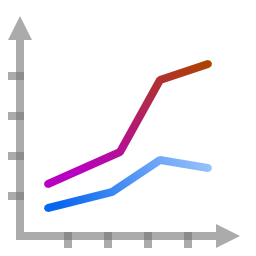 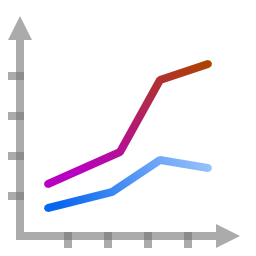 Commentary
as needed
Commentary
as needed
Post-Launch,
Pre-Revenue
Consumer Mobile
Brief summary of what this data means and what resulting actions you’ll take. (Discuss in the meeting if needed.)
Template 1 of 2:
Full Slide Deck
YOUR LOGO
Engagement
Q2: 10.6%
Q1: 10.1%
(List important top-of-funnel action)
 Flat Q2Q & below target.
Growing is Priority #1.
(middle-of-funnel action)
Q2: 23.2%
Q1: 15.1%
 Higher than anticipated
(middle-of-funnel action)
Q2: 3.3%
Q1: 3.9%
 Watching carefully but growing Priority #1 takes precedent today.
(bottom-of-funnel action)
Q2: 8.2%
Q1: 4.0%
 Doubled Q2Q after X product update, discussed last meeting.
Post-Launch,
Pre-Revenue
Consumer Mobile
YOUR LOGO
Product Roadmap
(Focus 1)
Description
Description
Description
Description
(Focus 2)
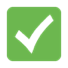 Description
Description
Description
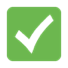 Description
Description
Description
(Focus 3)
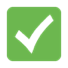 Description
Description
Description
May
June
July
Aug
Sept
Oct
To demo at the meeting: X update, Y update, Z update
In design/dev now: A update, B update, C update
Template 1 of 2:
Full Slide Deck
YOUR LOGO
Takeaways & Action Items
X channel is doing great; forward invest in it
(Or, “Best channel starting to fail. Why? What do we test next?”)

Engagement changed significantly (+ or –) 
(Why? What does it mean)

Product roadmap changes
(What updates/shuffling will happen based on previous slides?)

Broader Discussion: Are things working?
(What does board see elsewhere? Benchmarks?)
The last point here is a sort of “meta” question. It’s good to discuss with the board whether the business “machine” is starting to work well or not in general. For instance, if you’re getting 2% growth week over week and daily active users to monthly active users is 15%, that’s not great. Your board will have context on these things. And you can discuss openly if this is good/bad/ok and whether current traction and financials will get you where you want to go.
EARLY REVENUE SaaS EXAMPLE
REMOVE THIS SLIDE
Template 1 of 2:
Full Slide Deck
YOUR LOGO
KPI Dashboard
Going Well/Advantages:
Top-line growth: $300K Q1 (record quarter)
Retention: 0.5% churn
CAC: Improved to $X
ASP: $X
Early sales process implemented + strong initial results
Product NPS of 85
New features (X & Y): strong qual. feedback + early adoption
Concerns/Risks:
Biggest acquisition channel (XYZ) slowing
Top-of-funnel marketing (site traffic down 15%; net new leads down 25%)
Sales/marketing alignment
When to hire for customer success
For early-stage cos, you’re trying to get a feel for the unit economics, aka tune the machine. CAC/LTV over time, churn over time, avg. selling price, etc. are all part of that.
Template 1 of 2:
Full Slide Deck
YOUR LOGO
Sales Discussion
QTD Sales Results
(Trend of note; e.g. X new deals / $N new $ACV from Y channel)
(Trend of note; e.g. X customers from Y specific industry)
Total: $300K total bookings in Q1 – 105% of goal
Pipeline
(Trend of note; e.g. net new lead flow down QoQ)
(Trend of note; e.g. total MQLs / opportunities strong despite lead flow)
Focus is
Org Updates
(New hires, promotions, quota changes, process changes, etc.)
You also want to take 1-2 KPIs from the previous slide to go deeper and have an open discussion. For instance, here are a few slides on revenue growth.
Template 1 of 2:
Full Slide Deck
YOUR LOGO
Sales Opportunities
Commentary
as needed
Commentary
as needed
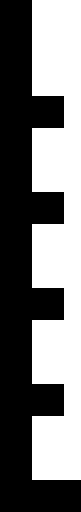 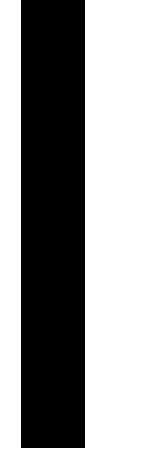 High-level analysis of the data.
1-2 important things to know or discuss re: your creation of sales opportunities.
Upcoming action items/tests to discuss.
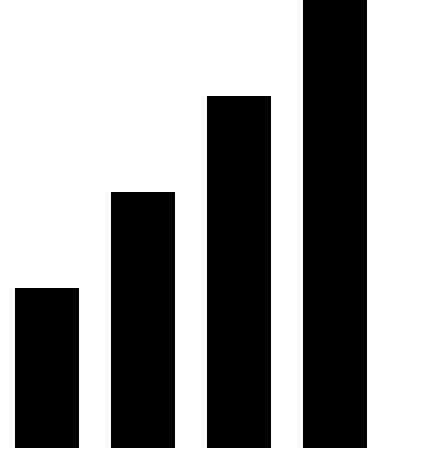 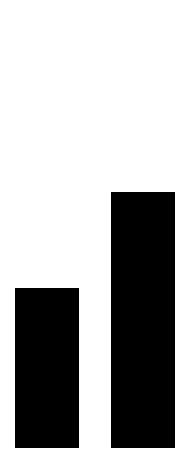 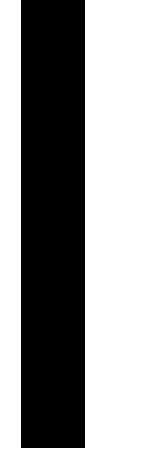 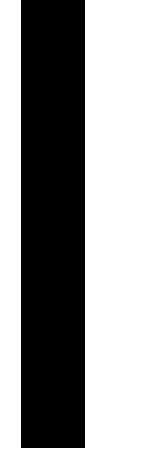 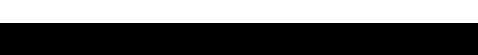 Template 1 of 2:
Full Slide Deck
YOUR LOGO
Marketing Funnel
N
Overall Site Traffic
Commentary
as needed
N
Leads Captured
Commentary
as needed
N
Leads-to-MQL
High-level analysis of the data.
1-2 important things to know or discuss re: your top-of-funnel marketing.
Upcoming action items/tests to discuss.
N
MQL-to-SQL
Template 1 of 2:
Full Slide Deck
YOUR LOGO
Growth Machine
Marketing
Update / Win / Concern
Update / Win / Concern
Update / Win / Concern
Sales
Update / Win / Concern
Update / Win / Concern
Update / Win / Concern
Plan to discuss only a few of the major items here. In general, you’re answering three questions (read top to bottom on this slide): How are you generating demand? How are you converting demand? How are people engaging the product?
Product
Update / Win / Concern
Update / Win / Concern
Update / Win / Concern
Template 1 of 2:
Full Slide Deck
YOUR LOGO
Product Performance
NPS
N
Account Activation
N% register  usage
Usage
7 Day: N%
30 Day: N%
Feature Pipeline
Recently Implemented: X, Y, Z
4-6 Months: X, Y, Z
6+ Months: X, Y
“Key quote as qualitative data point.”
								-- Customer, Business
Template 1 of 2:
Full Slide Deck
YOUR LOGO
Early Cohort Analysis
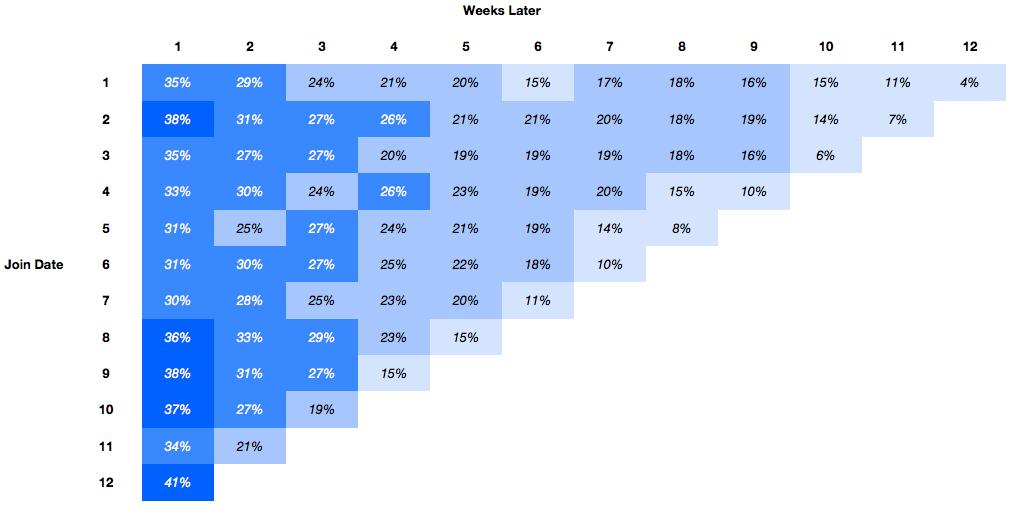 Although you’ll lack this much data initially, it’s critical to begin tracking by cohort and to measure each cohort’s engagement over time.
YOUR LOGO
Product Roadmap
(Focus 1)
Description
Description
Description
Description
(Focus 2)
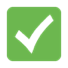 Description
Description
Description
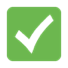 Description
Description
Description
(Focus 3)
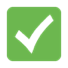 Description
Description
Description
May
June
July
Aug
Sept
Oct
To demo at the meeting: X update, Y update, Z update
In design/dev now: A update, B update, C update
Template 1 of 2:
Full Slide Deck
Key Concerns
BRAND COLOR BAR
Template 1 of 2:
Full Slide Deck
YOUR LOGO
Key Concerns & Help Wanted
Concern/request #1

Concern/request #2

Concern/request #3
It’s crucial to be as transparent as possible early on. It both sets the tone for your board relationship and helps you gain valuable advice and support. Early board meetings aren’t simply investor updates.
TEMPLATE 2 of 2
Running Update Doc
FOR BOARD UPDATES
AFTER SEED FUNDRAISING
This is less formal but still keeps your board current. Because the doc can be annotated by all parties, it helps CEOs and board members have a productive, iterative discussion rather than a one-way information dump.
HOW TO USE THIS VERSION
Some founders opt not to send slides to their seed investors. 
And in fact, some investors prefer this approach. 

Instead of a full deck, you might compile a running log of important updates,
with a summary at the top. In some cases, your board may also like to annotate different sections before the meeting and flag various topics to discuss or clarify further.

Imagine the next few slides were one scrolling doc.
(Microsoft Word, Google Doc, etc.)

Also, note that multiple board meetings can be contained in the same doc,
with the most recent placed at the top.
REMOVE THIS SLIDE
(Create in Microsoft Word or Google Docs.)
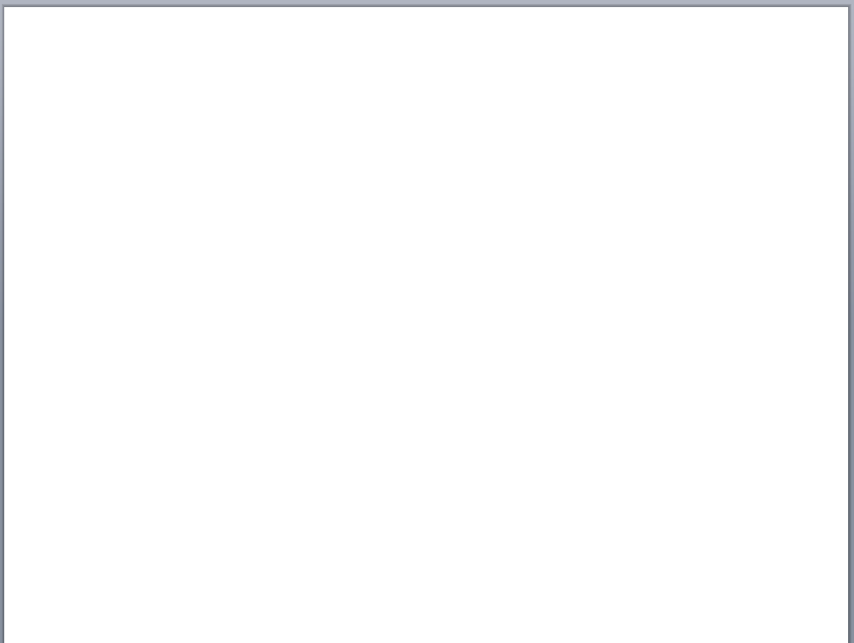 (Company Name) Board Meeting
MM.DD.YY.
High Level Summary



Summarize some of the major progress made and/or challenges uncovered. Include both positives and negatives for a more productive board conversation – especially critical in the seed stage.

You should also include 3-5 important bullets for certain critical updates and data points.
Option 1 (delete this)
Option 2 (delete this)
Highlights & Big Wins

List a few major accomplishments and/or data points showing positive traction.

Challenges & Setbacks

List a few disappointments or difficulties. Plan to discuss these candidly, ask for help, and review strategies for overcoming these together with your board.
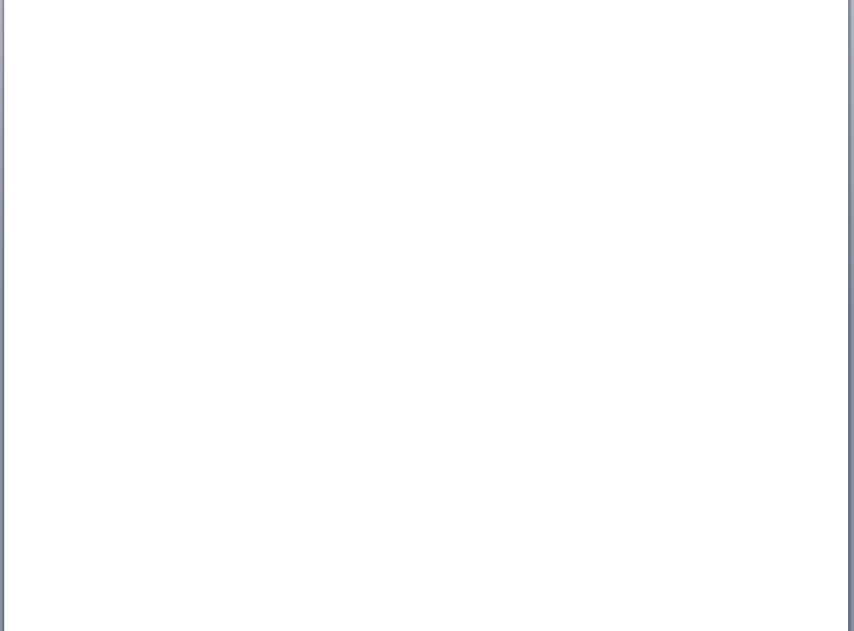 Housekeeping	

(Refer to previous section on housekeeping for ideas of what should be included.)
Item 1: context
Item 2: context
Item 3: context


Core Metrics	

Metric Name (e.g. Monthly Active Users) 

Explain the data in a few short sentences above a screen shot of relevant charts, graphs, or tables. 











(Include 3-5 similar sections – one per metric – depending on the specifics of your business, your goals, and your current KPIs.)
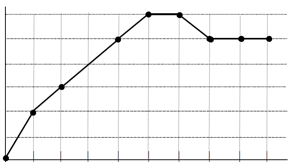 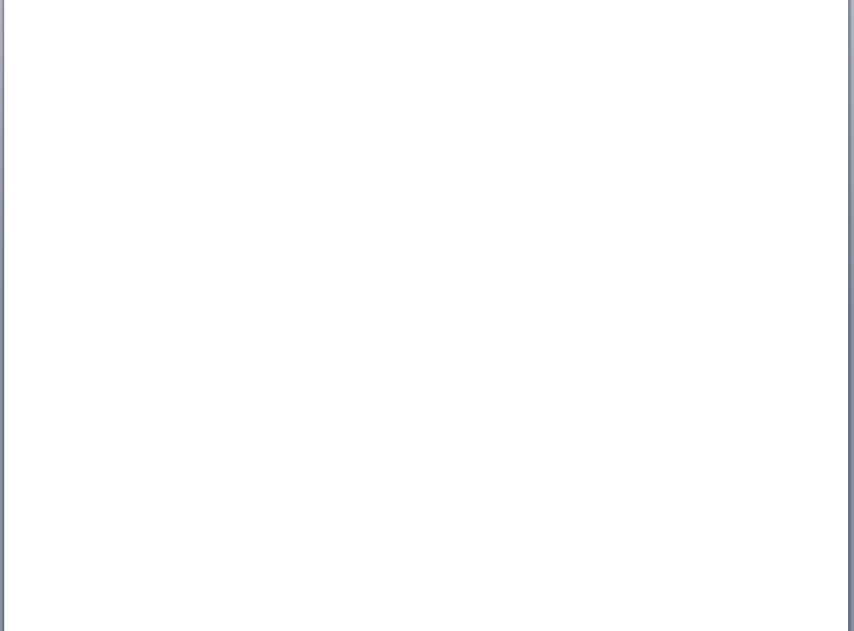 Product Roadmap

Milestone #1
Context if needed
Milestone #2
Context if needed
Milestone #3
Context if needed


Hiring

Recent hires: (job functions)
New openings: (job functions)
Recent departures: (if any)


Current Priorities/Discussion

Major Issue #1: (Include a few sentences to describe it.)
Major Issue #1: (Include a few sentences to describe it.)
Major Issue #1: (Include a few sentences to describe it.)
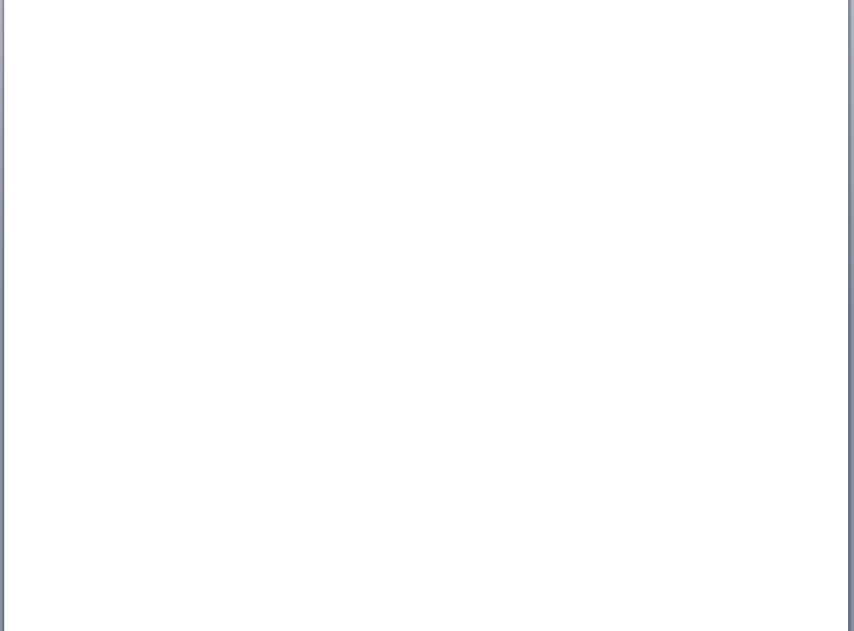 Burn, Budget, and Runway



Link to a Google spreadsheet you use to track finances.

(This section will be a recurring item in each board meeting, so linking to a shared spreadsheet is an easy way to provide this information. In most cases, this will be an FYI more than a discussion point.)




Cash: $N
Burn Rate: $N
Runway: X-Y months (worst case, assuming no revenue contribution)


Key Concerns/Help Wanted

Item #1
Item #2
Item #3
Option 1 (delete this)
Option 2 (delete this)
(Last Board Meeting Starts Here)
MM.DD.YY.